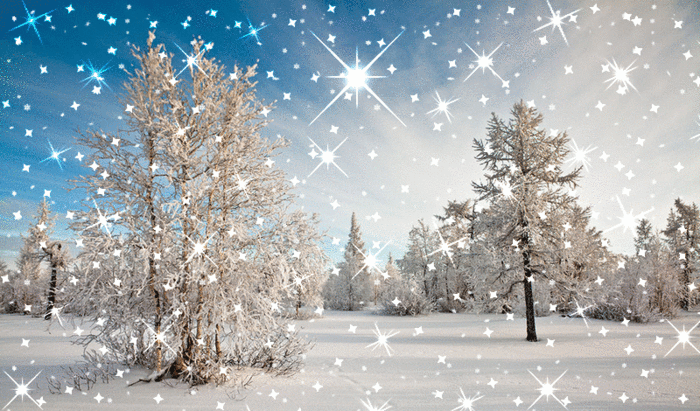 МКДОУ «ЛИПКОВСКИЙ Д/С «ЛАСТОЧКА»
ПРЕЗЕНТАЦИЯ ДЛЯ МЛАДШИХ ДОШКОЛЬНИКОВ
ЖИВОТНЫЕ ЛЕСА ЗИМОЙ
ПОДГОТОВИЛА ВОСПИТАТЕЛЬ 
ВЫСШЕЙ КВАЛИФИКАЦИОННОЙ КАТЕГОРИИ  МЕЩЕРЯКОВА Е.Н.
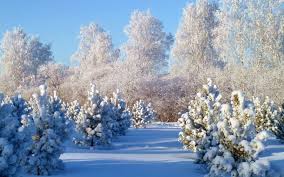 ЦЕЛЬ:
РАСШИРЯТЬ ЗНАНИЯ ДЕТЕЙ О ЖИЗНИ ДИКИХ  ЖИВОТНЫХ В ЛЕСУ ЗИМОЙ
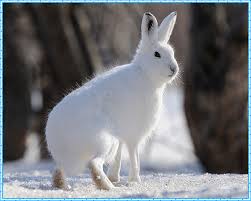 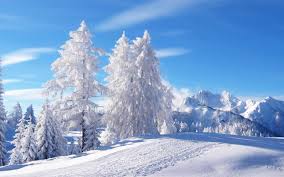 ЗАДАЧИ:
ПРОДОЛЖАТЬ ФОРМИРОВАТЬ У ДЕТЕЙ ПРЕДСТАВЛЕНИЕ О ЖИЗНИ ЗВЕРЕЙ В ЛЕСУ, ИХ ПРИСПОСОБЛЕННОСТИ К ЗИМНЕМУ ПЕРИОДУ;   
 -  ЗАЛОЖИТЬ ОСНОВЫ ЭКОЛОГИЧЕСКОГО ВОСПИТАНИЯ ДЕТЕЙ;   
 
   ВОСПИТЫВАТЬ БЕРЕЖНОЕ ОТНОШЕНИЕ К ПРИРОДЕ, ЧУВСТВО ДОБРОТЫ,
СОПРИЧАСТНОСТИ КО ВСЕМУ ЖИВОМУ И ПРЕКРАСНОМУ, ЧТО НАС  ОКРУЖАЕТ.
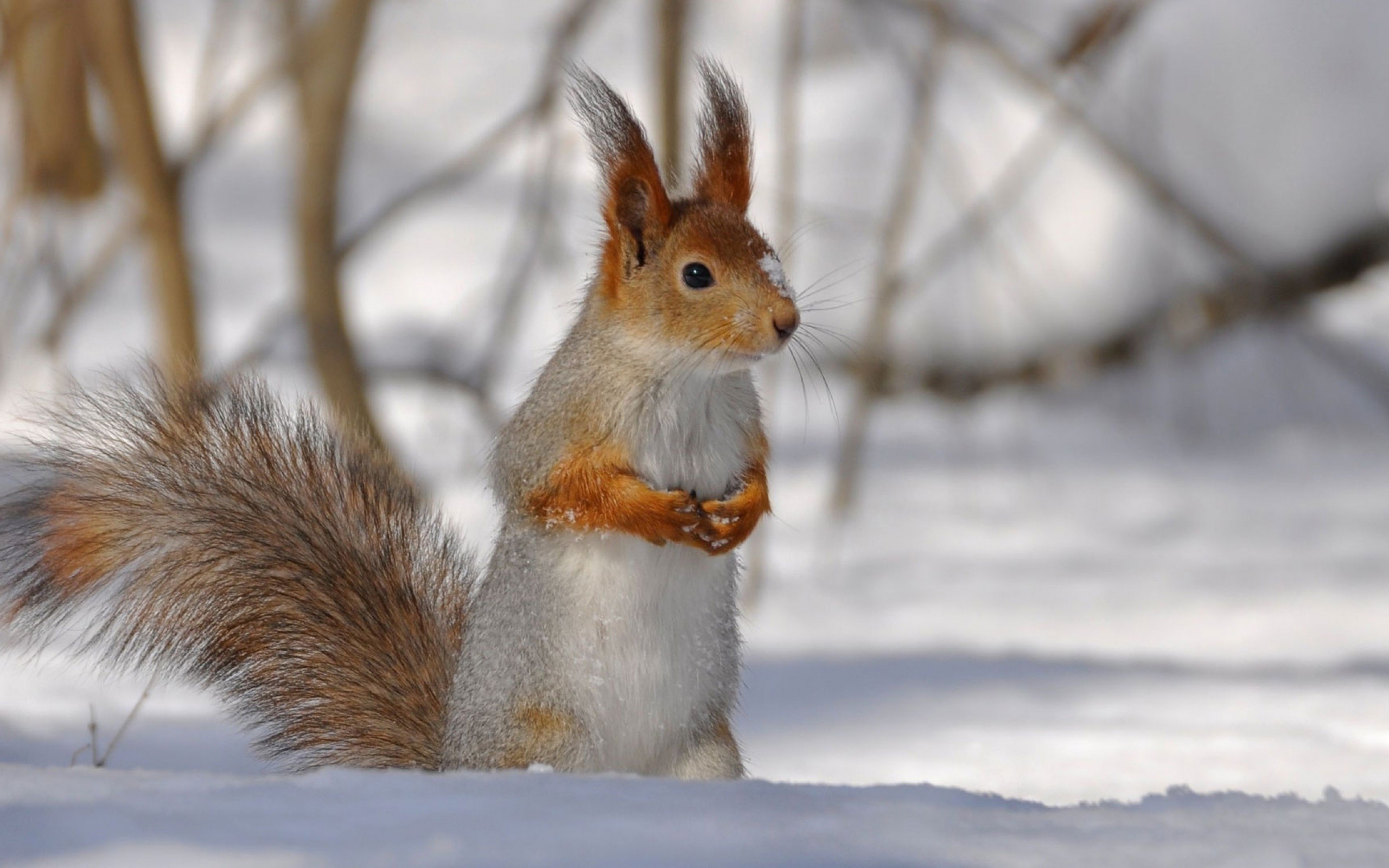 Хожу в пушистой шубе,Живу в густом лесу.В дупле на старом дубеОрешки я грызу.
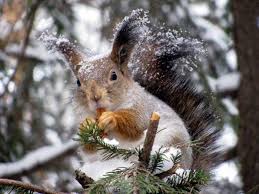 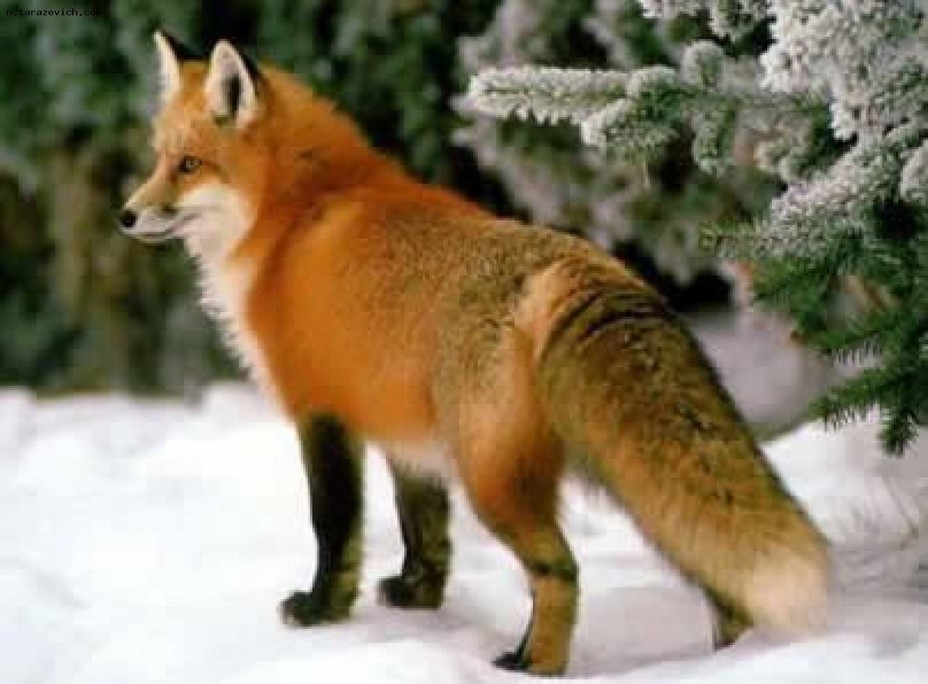 Рыжая плутовка, Хитрая да ловкая. Хвост пушистый, Мех золотистый. В лесу живет, В деревне кур крадет.
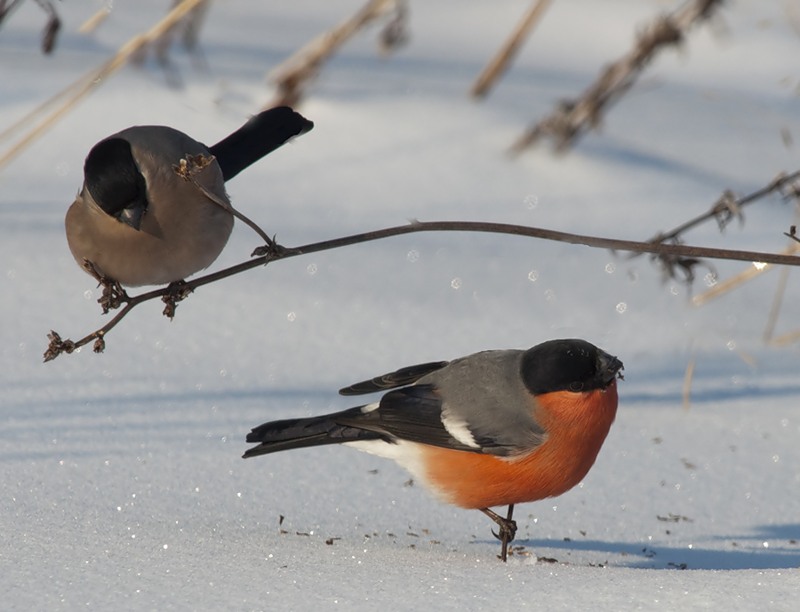 Белоснежною зимой
Виден всем жилетик мой,
Ведь на веточке в морозы
Я алею, словно роза.
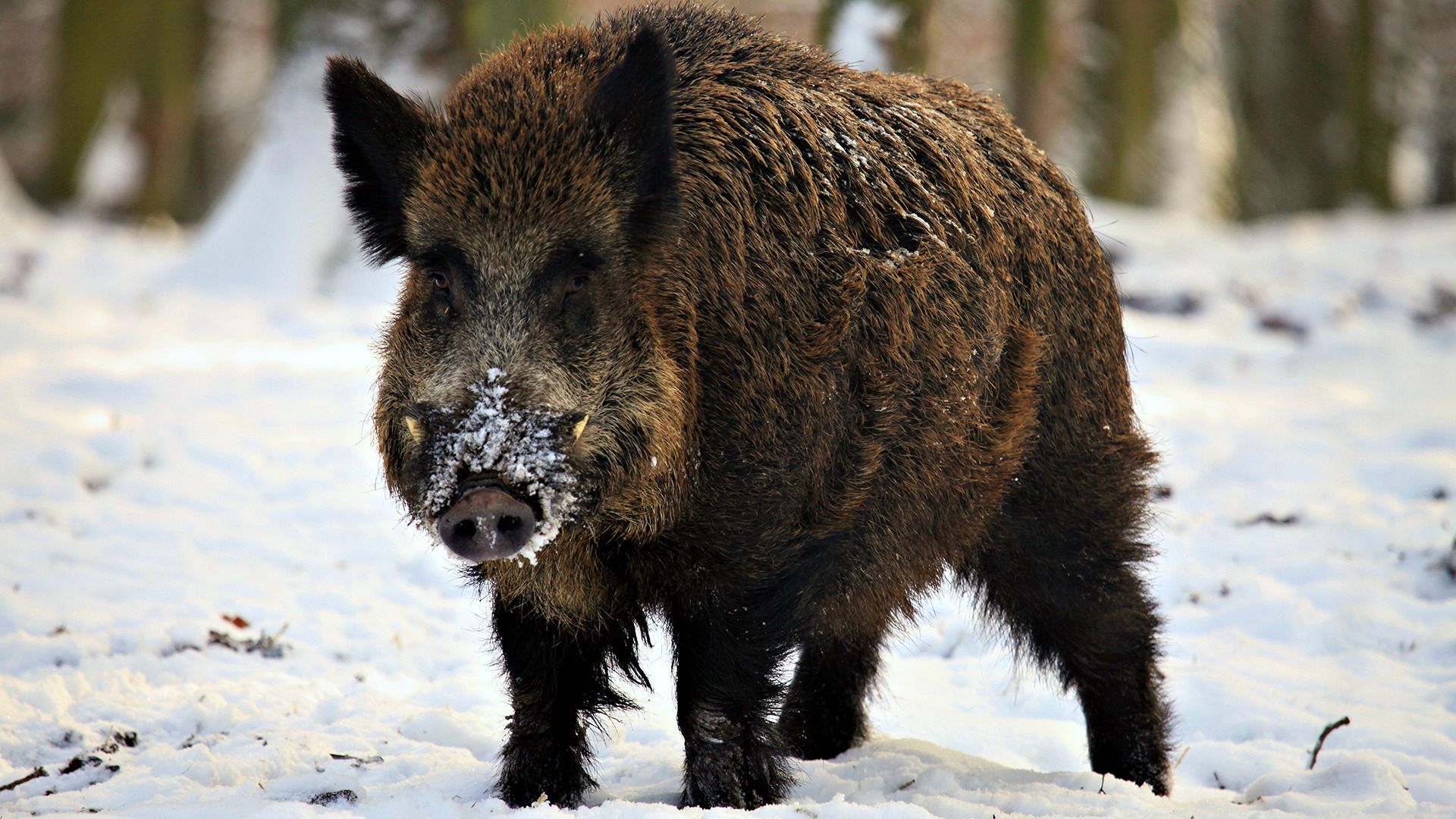 Встречу радостным "хрю-хрю"
На опушке я зарю.
Познакомьтесь все со мной -
Свинка я, но зверь лесной.
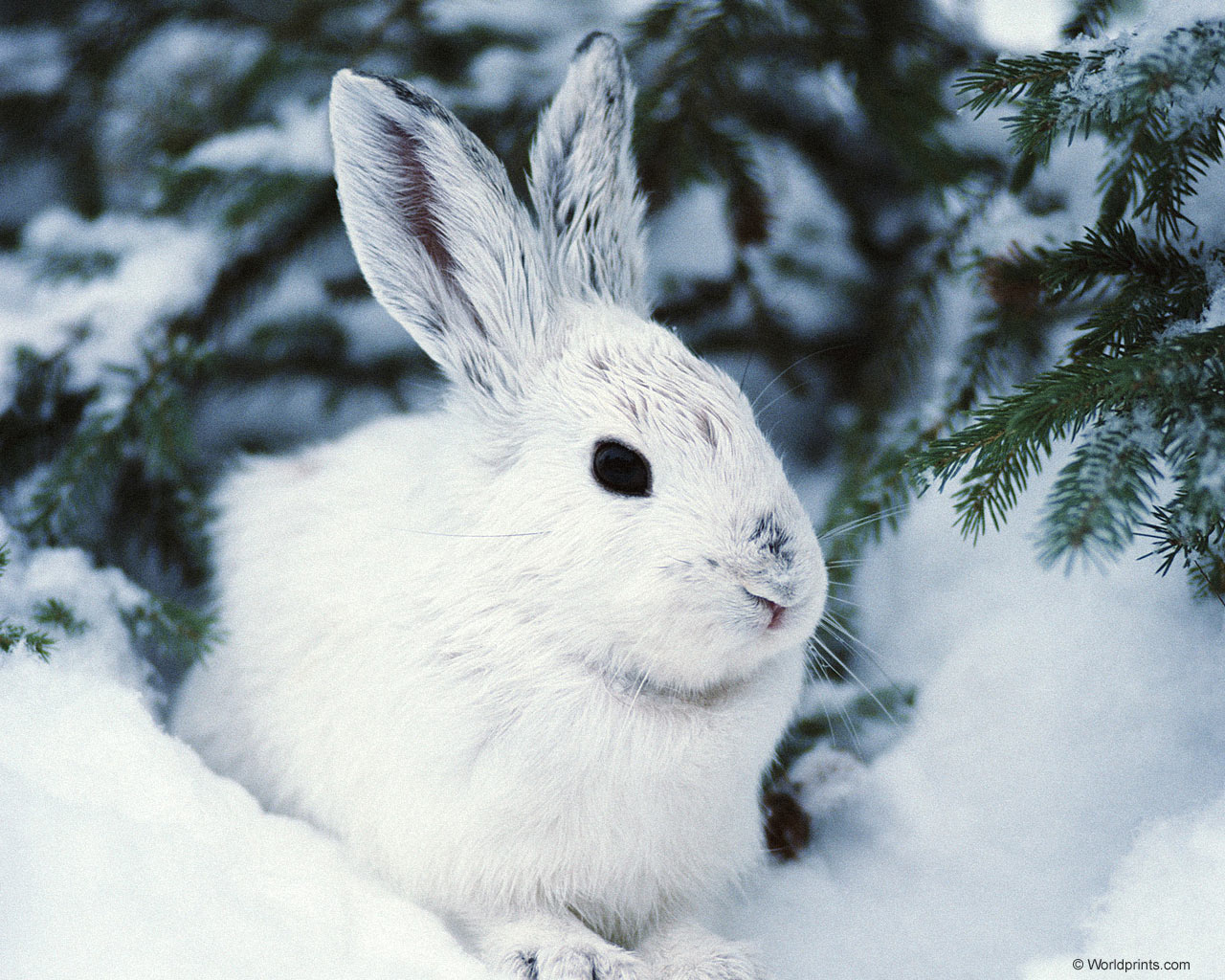 Из сугроба на опушке,
Чьи-то выглянули ушки.
И помчался прыг да скок,
Белый маленький зверек!
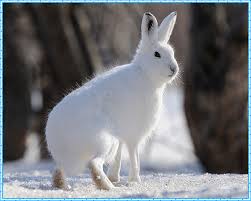 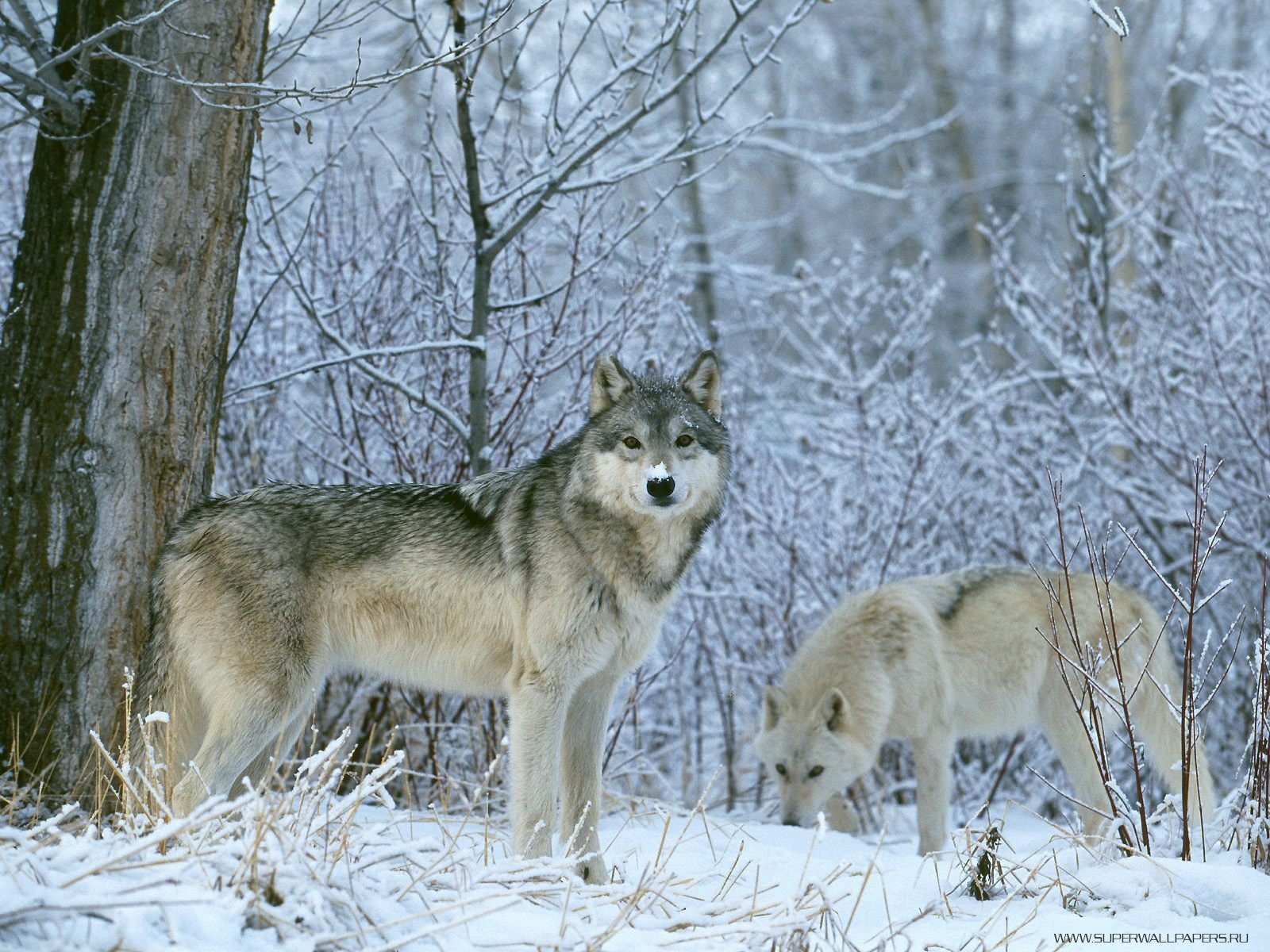 Серый хвост и зоркий глазВмиг в лесу заметит васХищник он, зубами щелк,Ну конечно – это волк.
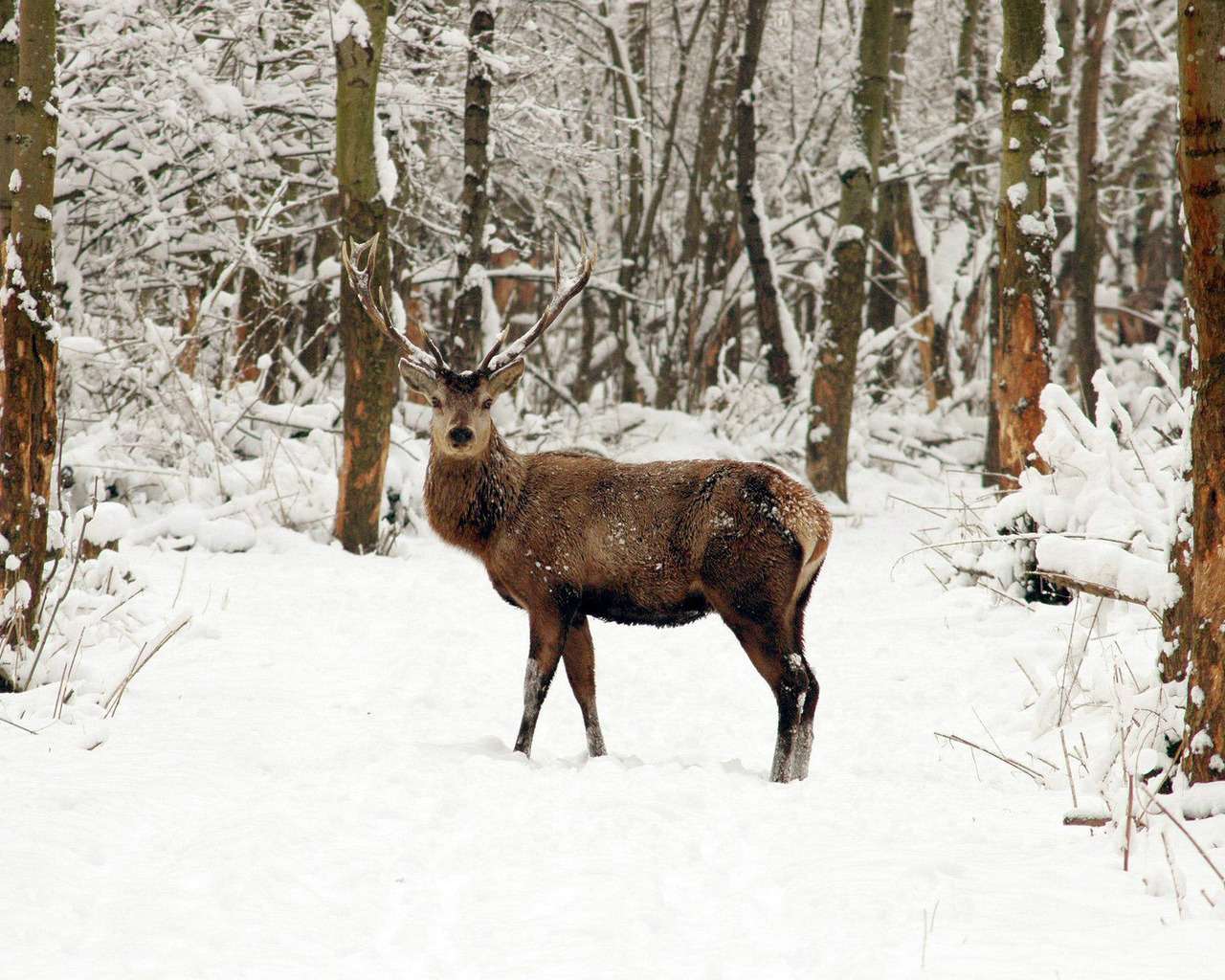 Словно царскую корону,  
Носит он свои рога,  
Ест лишайник, мох зелёный,   
Любит снежные луга.
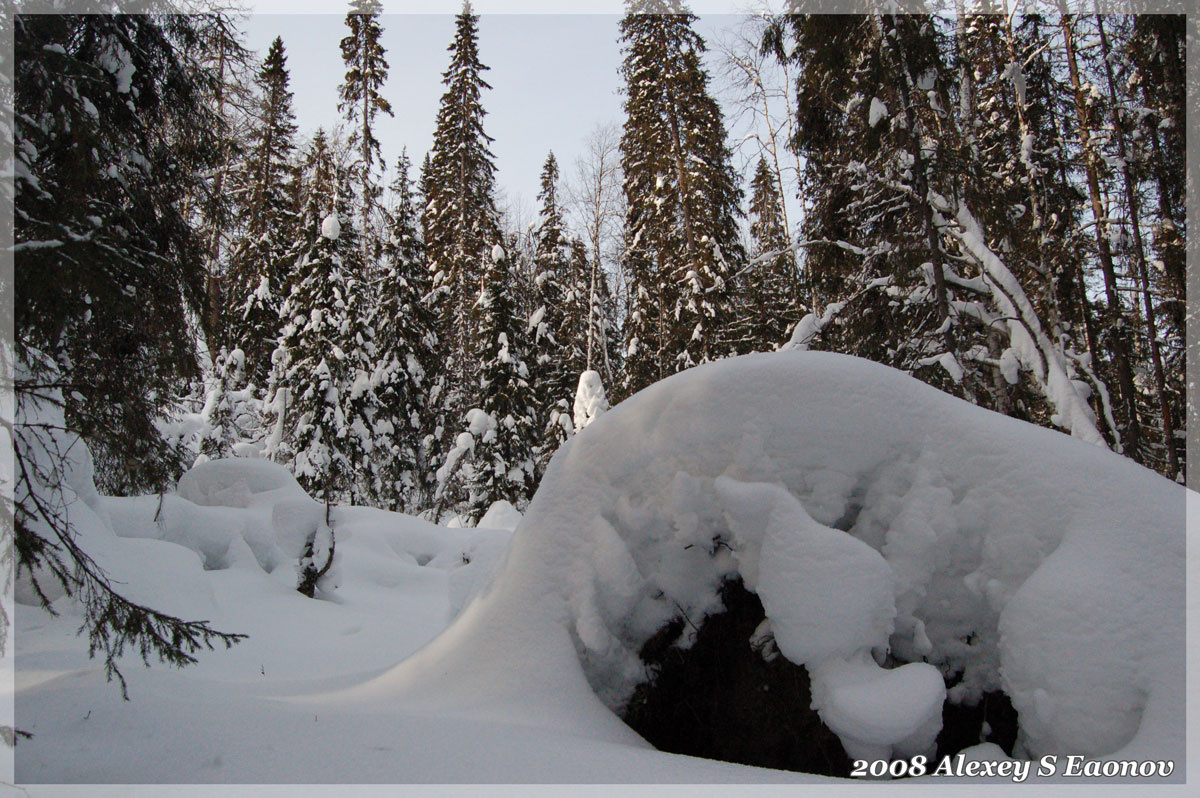 А где же медведь?
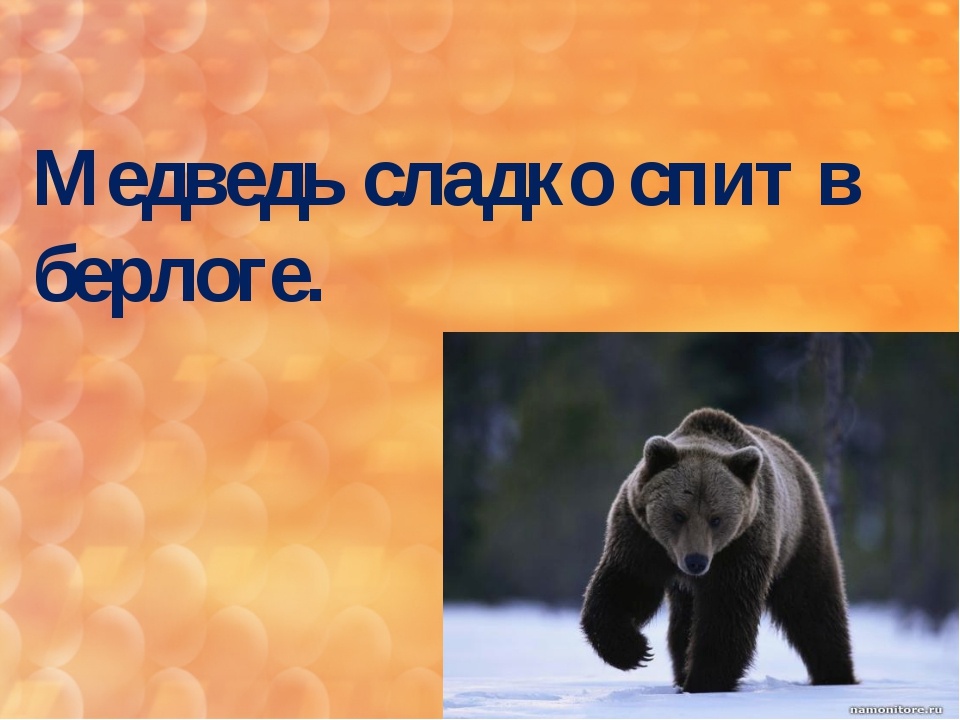 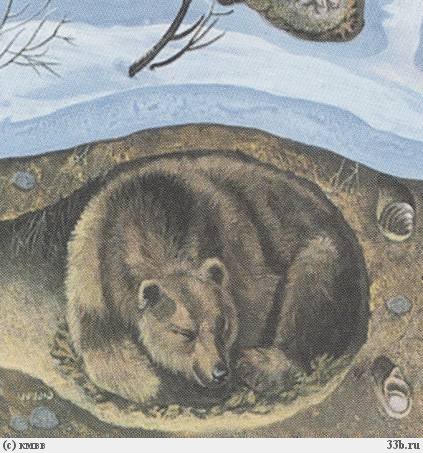 Он в берлоге спит зимойПод большущею сосной,А когда придет весна,Просыпается от сна.
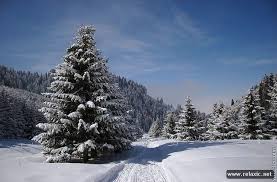 А КТО ЕЩЁ СПИТ            ЗИМОЙ?
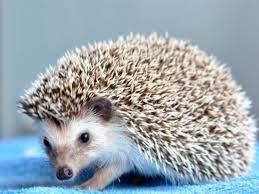 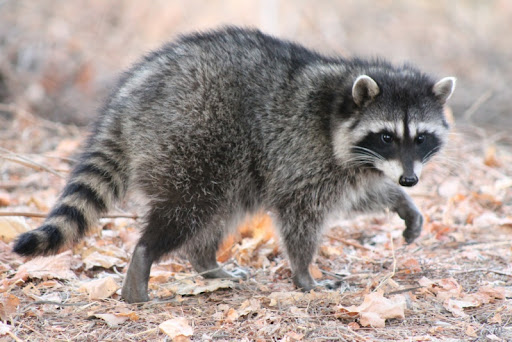 ЕНОТ
ЁЖ
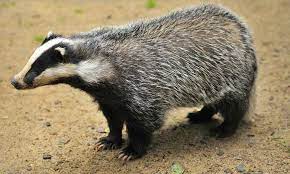 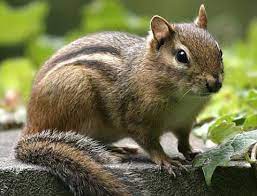 БАРСУК
БАРУНДУК
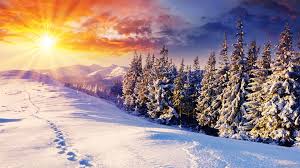 СПАСИБО   
       ЗА   
ВНИМАНИЕ